호산나
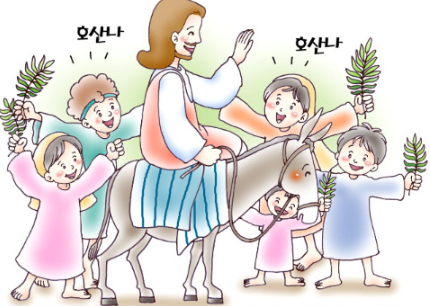 예루살렘 성으로
 들어오시네
호산나
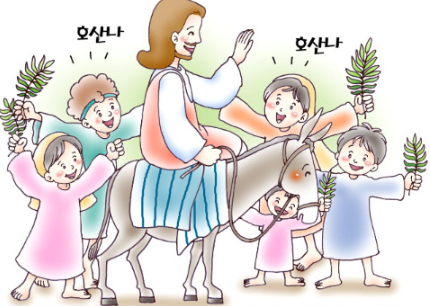 어린 나귀를 타고
들어오시네
호산나
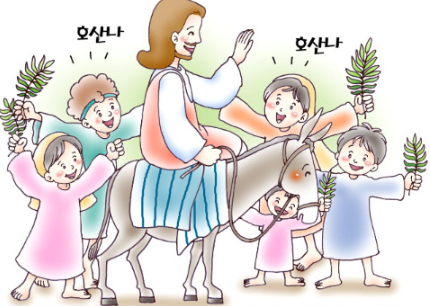 호산나 호산나 
겸손의 왕이여
호산나
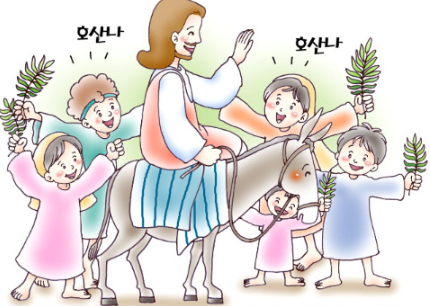 호산나 호산나 
승리의 왕이여
호산나
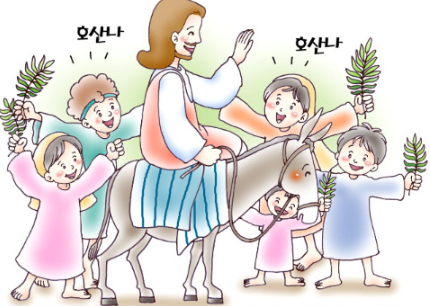 예루살렘 성으로
 들어오시네
호산나
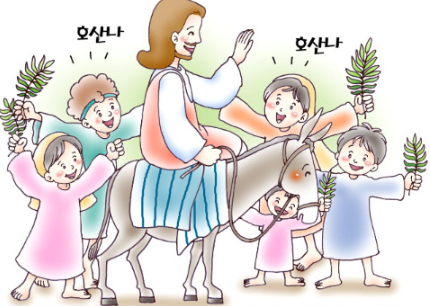 어린 나귀를 타고
들어오시네
호산나
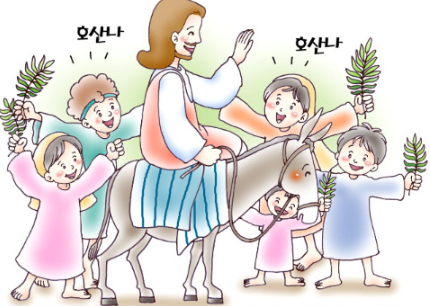 호산나 호산나 
겸손의 왕이여
호산나
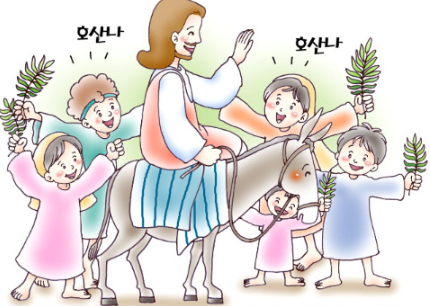 호산나 호산나 
승리의 왕이여
호산나
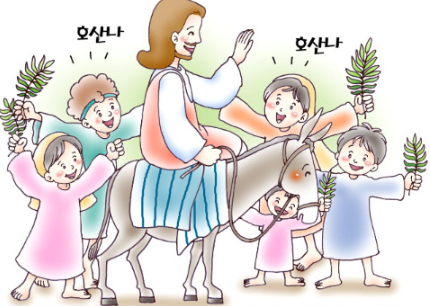 호산나 호산나 
겸손의 왕이여
호산나
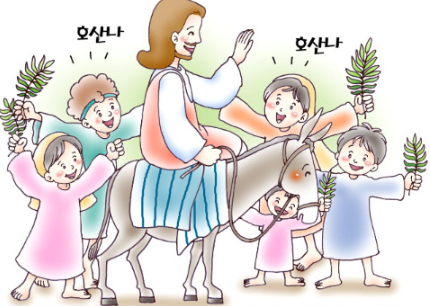 호산나 호산나 
승리의 왕이여